Advances in Healthcare TechnologyThe Digital DoctorThe Future of Medicine
Presented by:

Shafeek Sandy Sanbar,
MD, PhD, JD
FCLM, DABLM
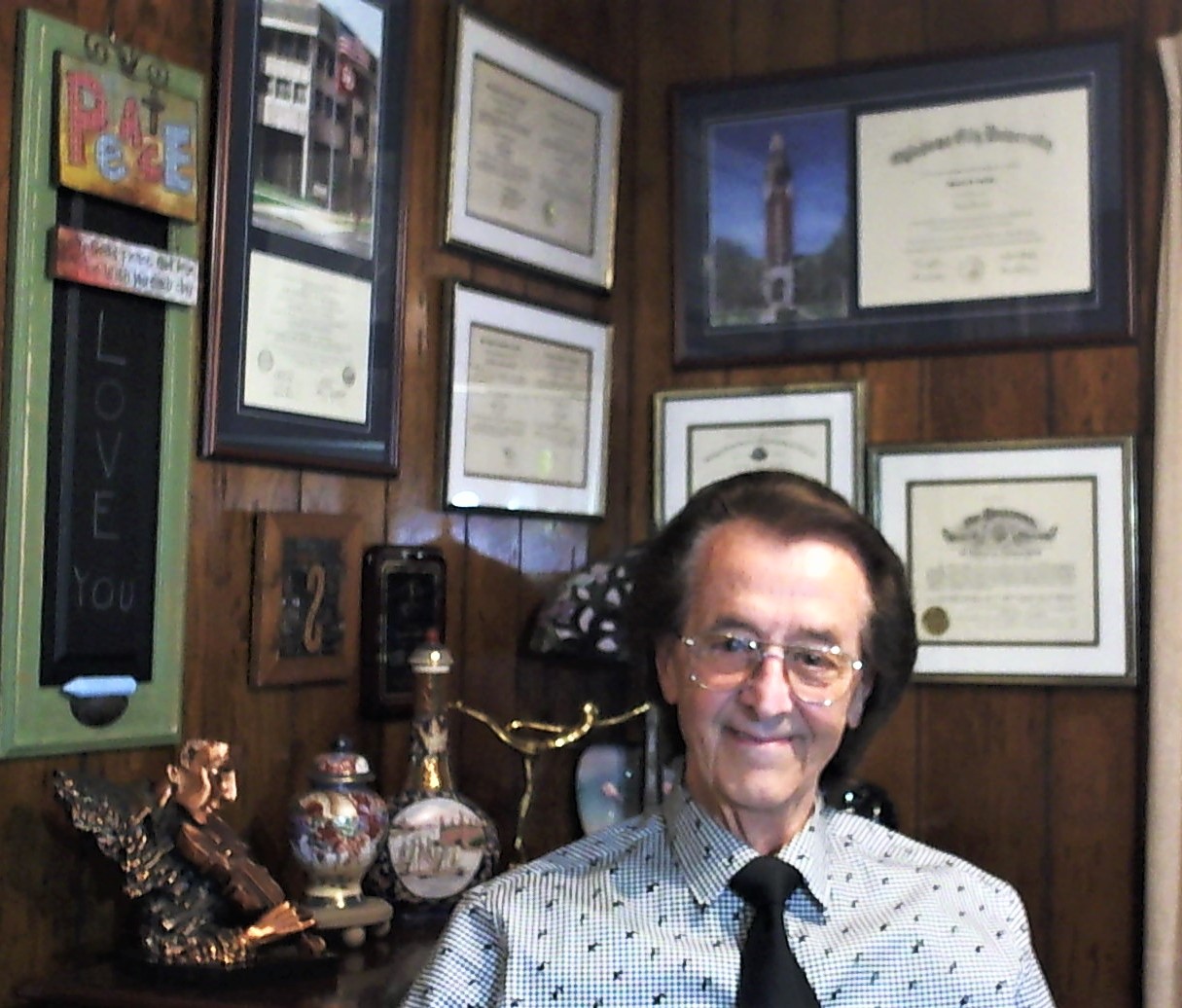 Healthcare Technology
(HealthTech)
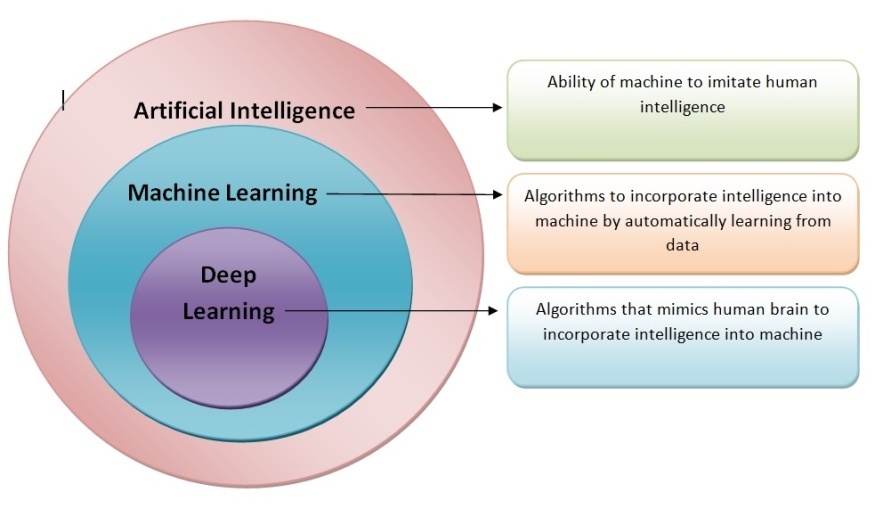 Artificial intelligence (AI)
Performs Cognitive Skills – 
Learning; 
Reasoning; and 
Self-Correction
Artificial Narrow Intelligence (ANI) or Weak AI
Artificial General Intelligence (AGI) or Strong AI
Artificial Super Intelligence (ASI) or Super AI
Machine learning
A subset of AI
statistical methods and algorithms 
The accuracy of ML algorithms increases when it receives more data. 
Pre-processed Data and Human Intervention
Deep learning
A subset of AI
Artificial neural network (ANN), or  virtual nervous system 
Artificial or virtual neurons
Convolutional Neural Networks, (CNN) and 
Recurrent Neural Networks (RNN)
Raw Data (also called Big Data)
Raw Data or Big Data
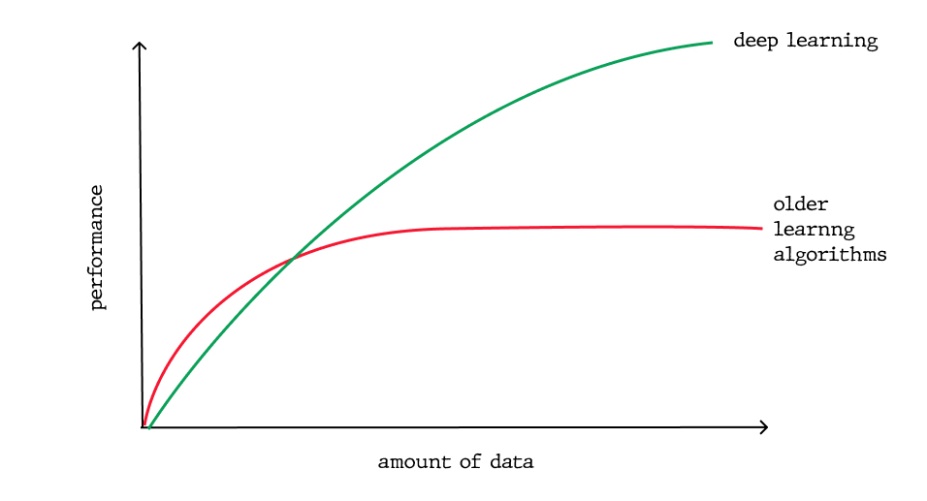 Ethics of healthcare technology
Concerns about making diagnostic and treatment decisions via the technological advances of AI;  
Doctors and patients prefer the personal touch; 
Privacy and liability issues; 
Inequity; Better virtual healthcare; Lack of transparency; Skepticism.
Decision making by physicians v. machines
Physicians commonly utilize ‘Experience’ or ‘Rule-based’ guidelines 
AI uses ‘Evidence-’ or ‘Probability-’ based data for patient care. 
Trust in AI systems
Medical professionals are stretched thin
Impact of ai on telemedicine
Center for Medicare/Medicaid Services (CMS)
In 2021, Barbosa and co-authors – Use of Telemedicine
improved access to care;  
Improved health outcomes in select circumstances; 
Has addressed geographical;
But less so social barriers to care
chatbots
Uses of Chatbots in Healthcare
Rule-Based
Use natural language processing (NLP) 
Determines intent of the human caller, and what entity they are referring to.
Algorithm makes a query
Use of AI Systems in Healthcare
AI Systems:
Efficiently Diagnose and Reduce Error;
Help in Developing New Medicines;
Assist in Streamlining Patient Experience;
Mine and Manage Medical Data; and
Useful in Robot-Assisted Surgery.
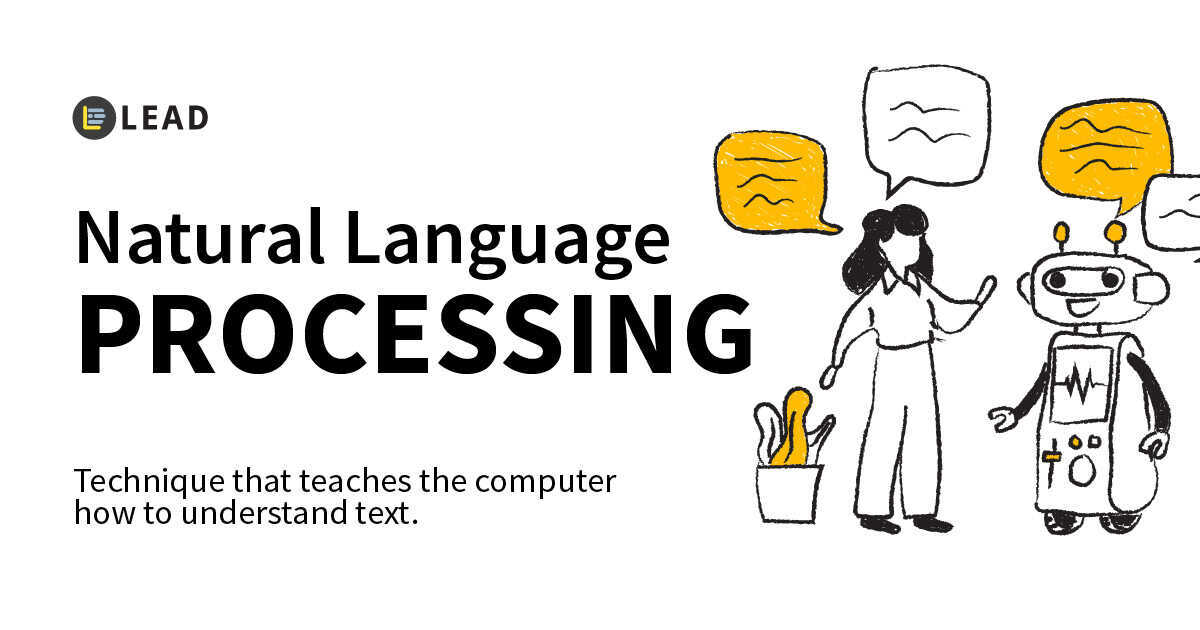 Branch of AI - includes speech recognition, text analysis, translation, and other goals related to language.
Accelerates review of medical records, and minimizes need for manual review 
Accesses vast libraries of coding rules and classifications.
Minimizes coding errors.
The Digital Doctor
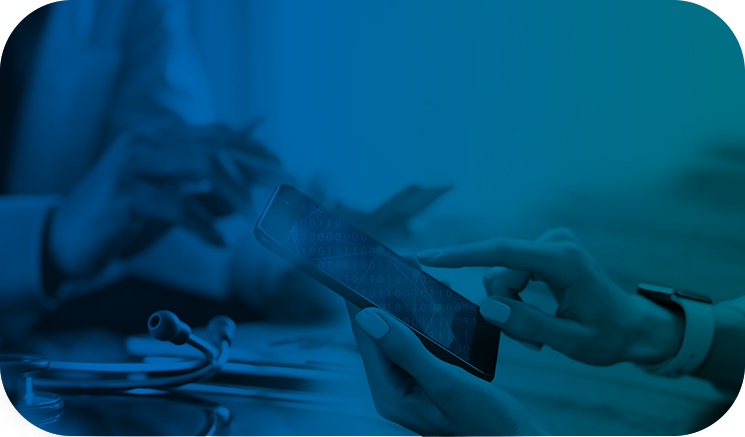 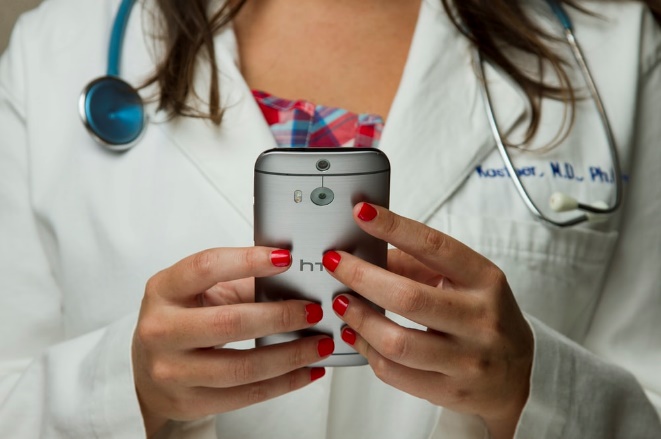 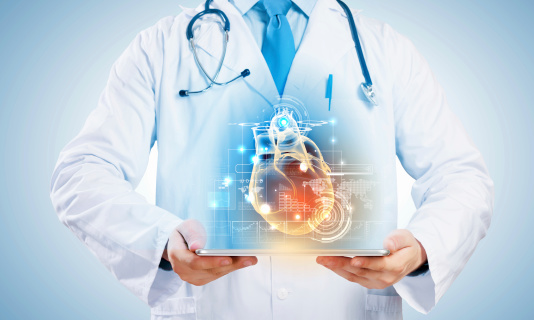 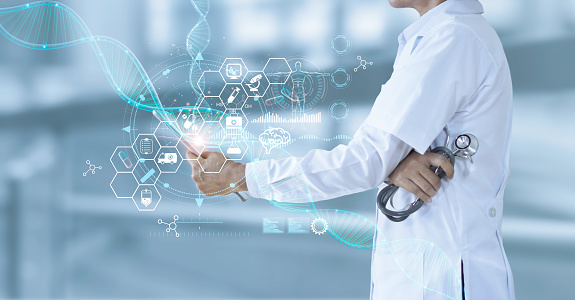 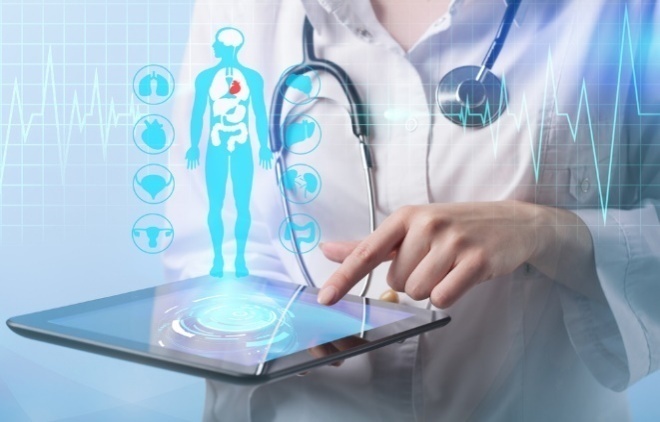 The 21st Century Cures Act
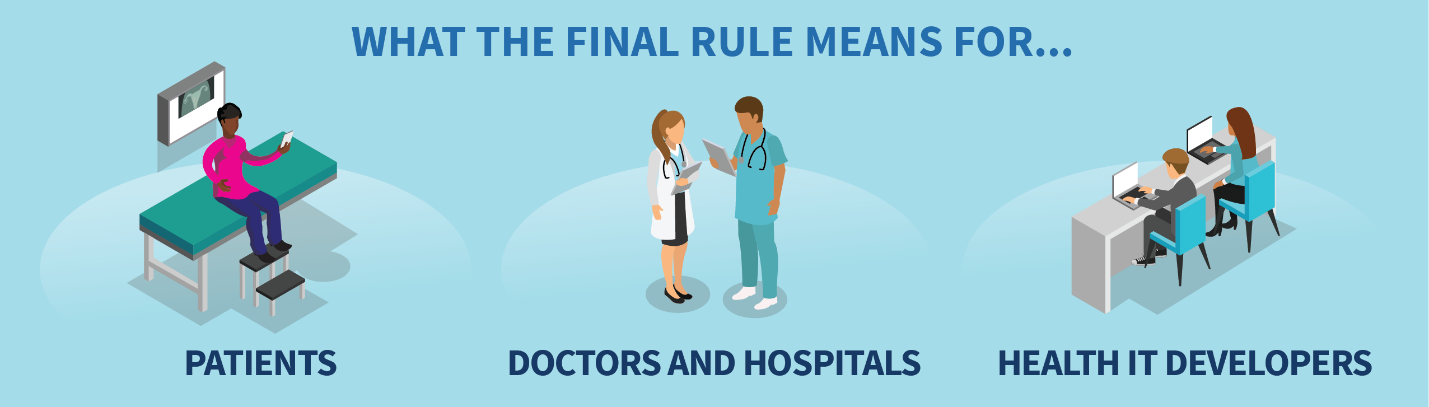 Seamless and secure access, exchange, and use of electronic health information (EHI) by both patients and providers. 
Ecosystem of new applications.
Standardized application programming interfaces (APIs).
Patients access to all of their EHI,
Implement information blocking.
Companies Developing Medical Devices
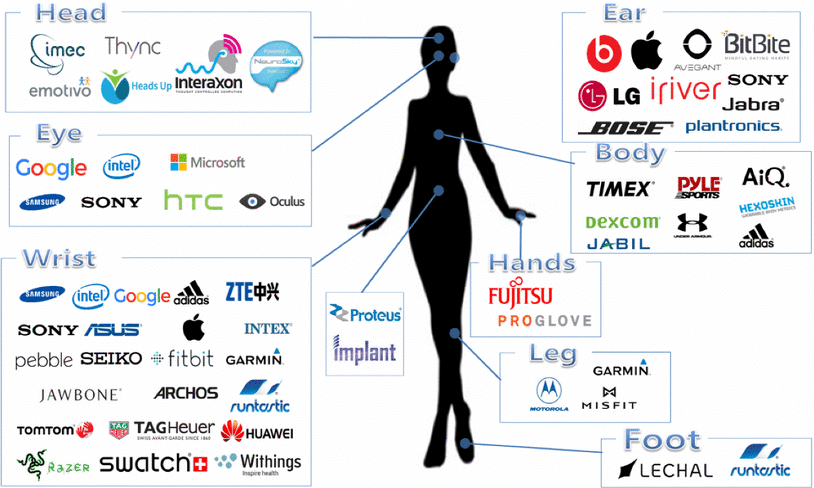 EHR – EMR:Role of  Artificial Intelligence (AI)
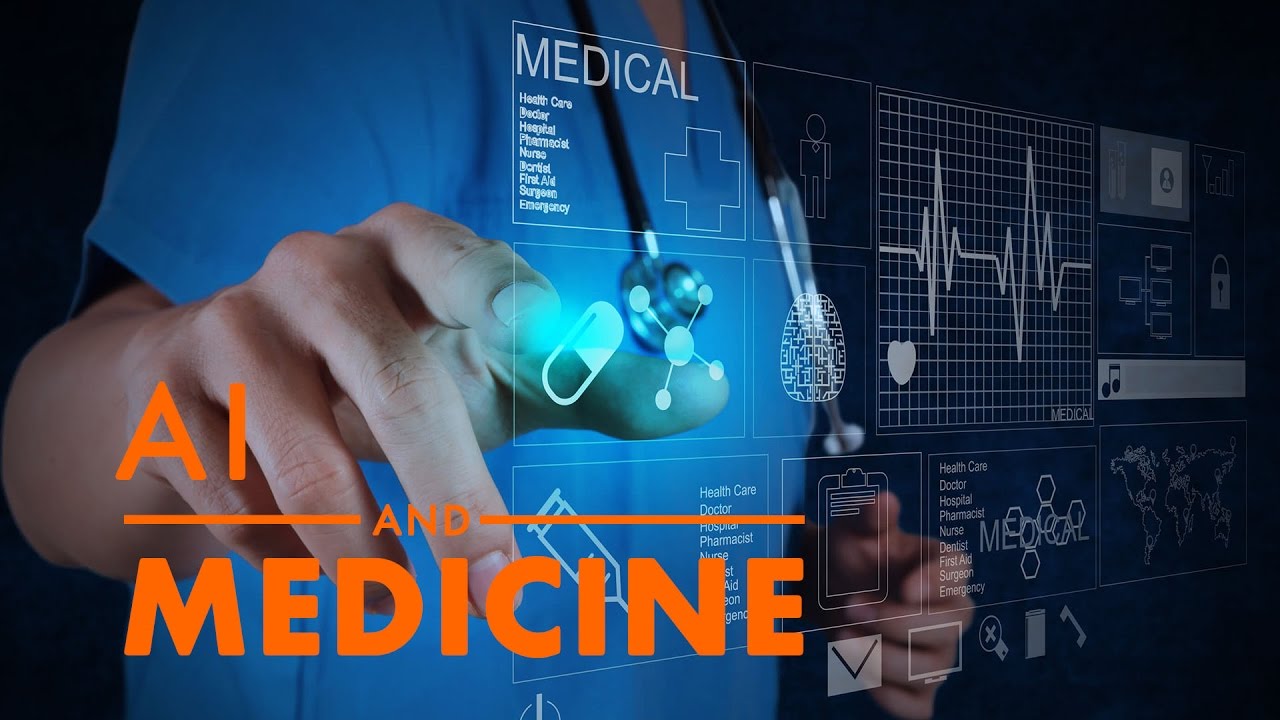 Epic 
NextGen, 
MEDITECH, 
Allscripts, and 
Cerner
IoT  -  IoMT
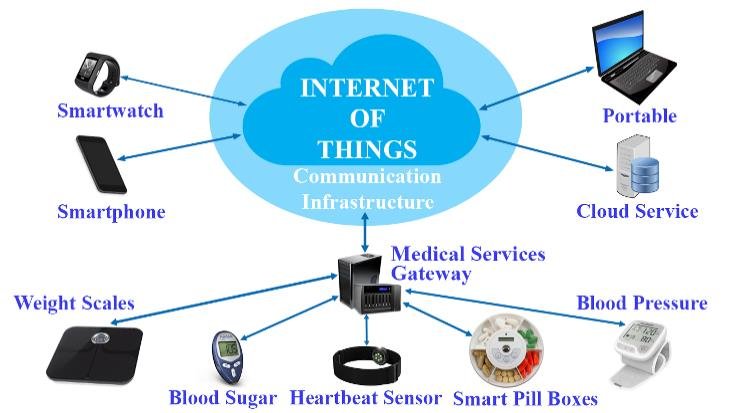 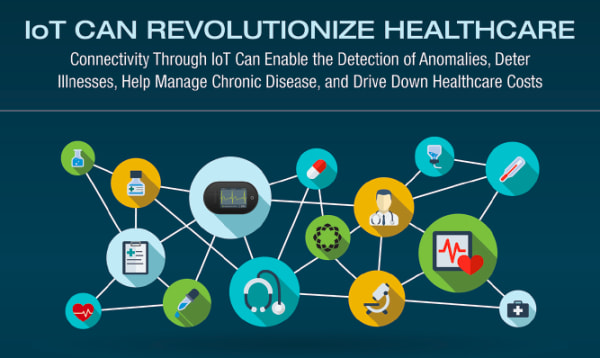 GPS Used for Tracking People and Internal Body Systems e.g. MIT “ReMix”
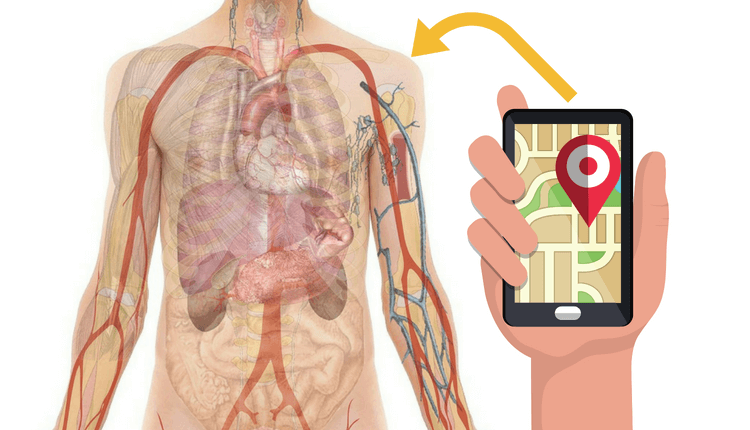 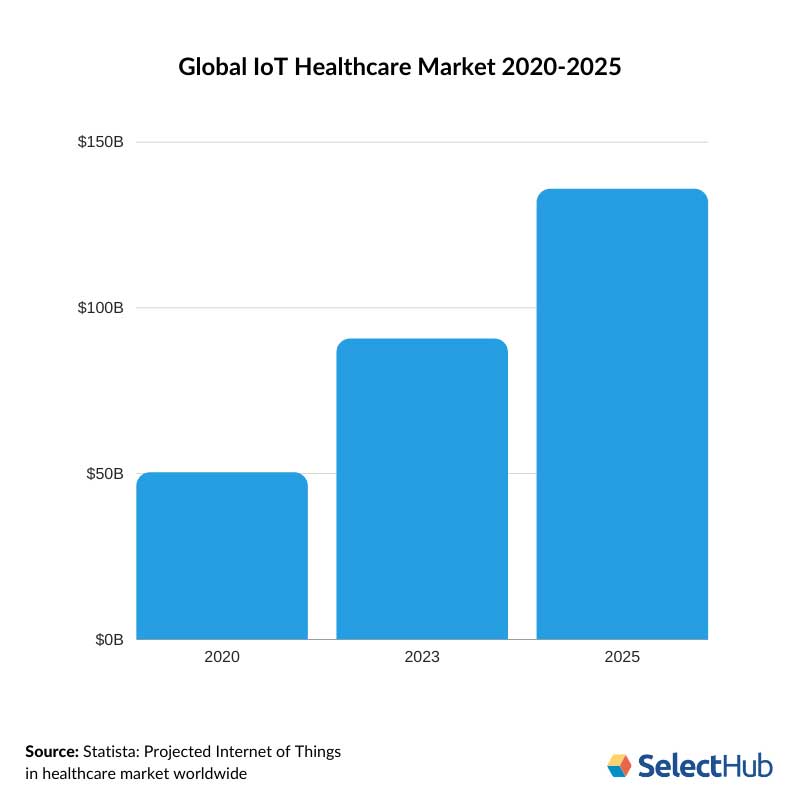 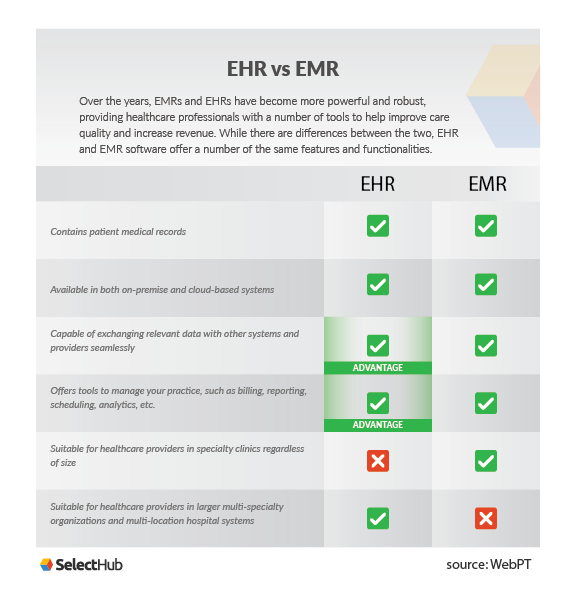 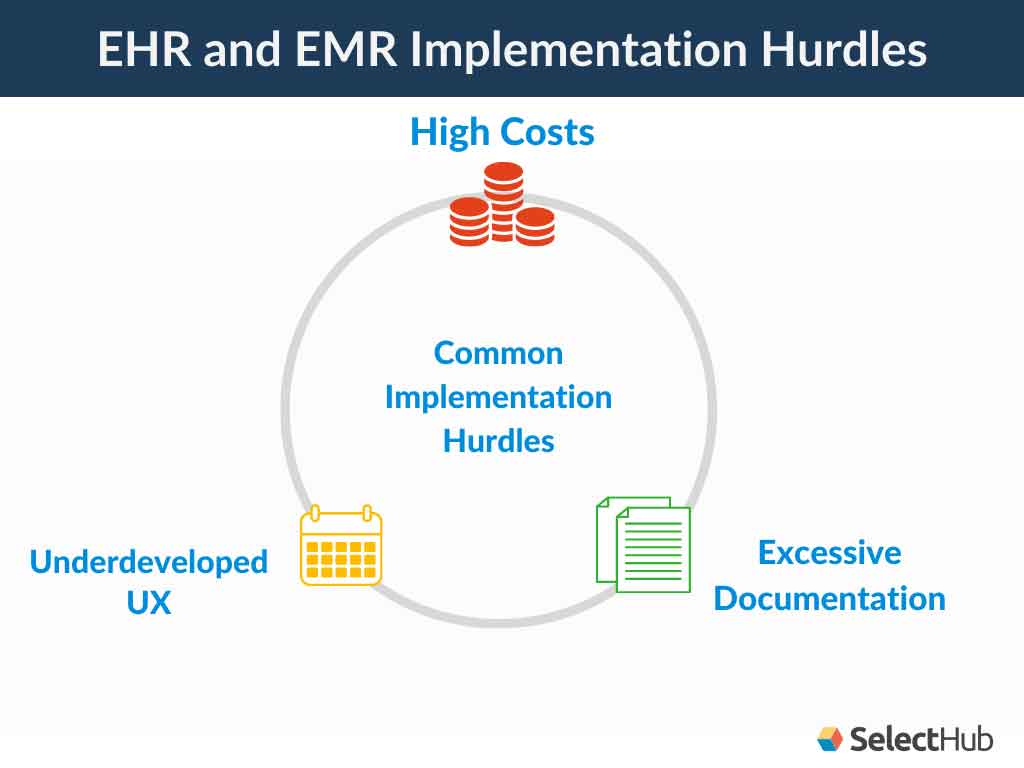 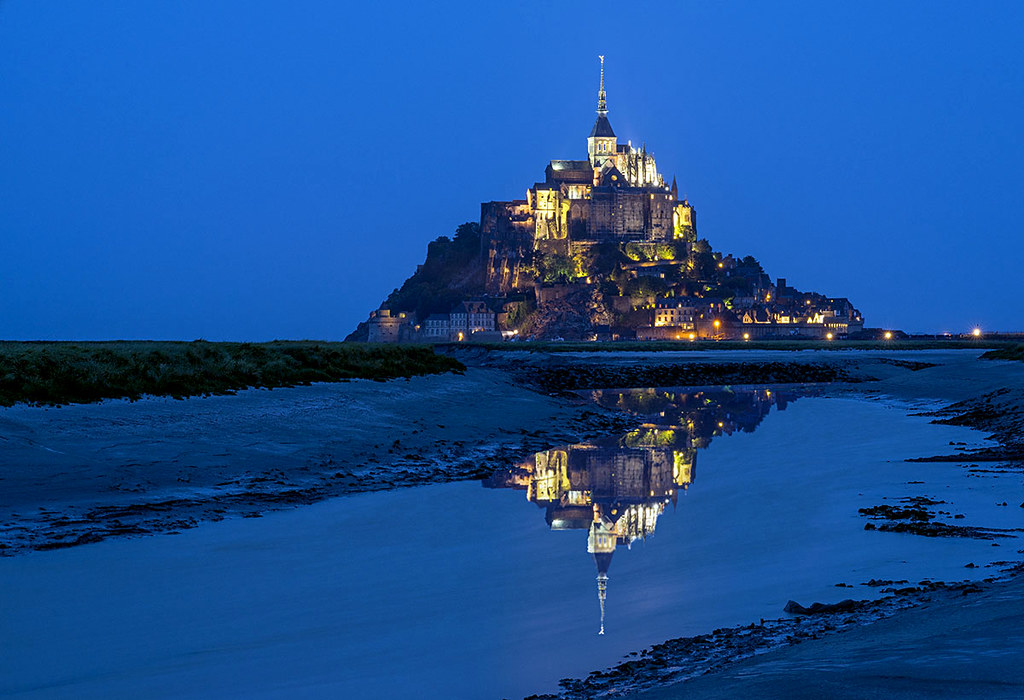 EHR               EMR
Cost
Documentation Issues
Doctor Unfriendly
Need Improvement &
Further Development
Mont Saint-Michel on the Normandy coast of France
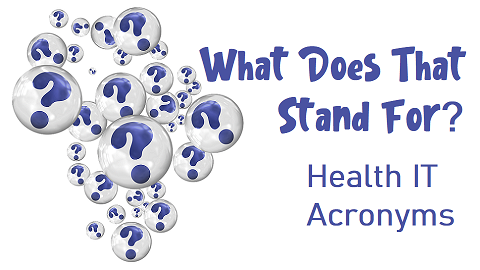 eHealthTech AI
I.  Artificial Intelligence
Natural Language Processing
Knowledge Representation
Automated Reasoning
Machine Learning
Deep learning
Computer or Digital Vision
Robotics

II.  Clinical Decision Support
III. Blockchain
Blockchain-based healthcare applications.
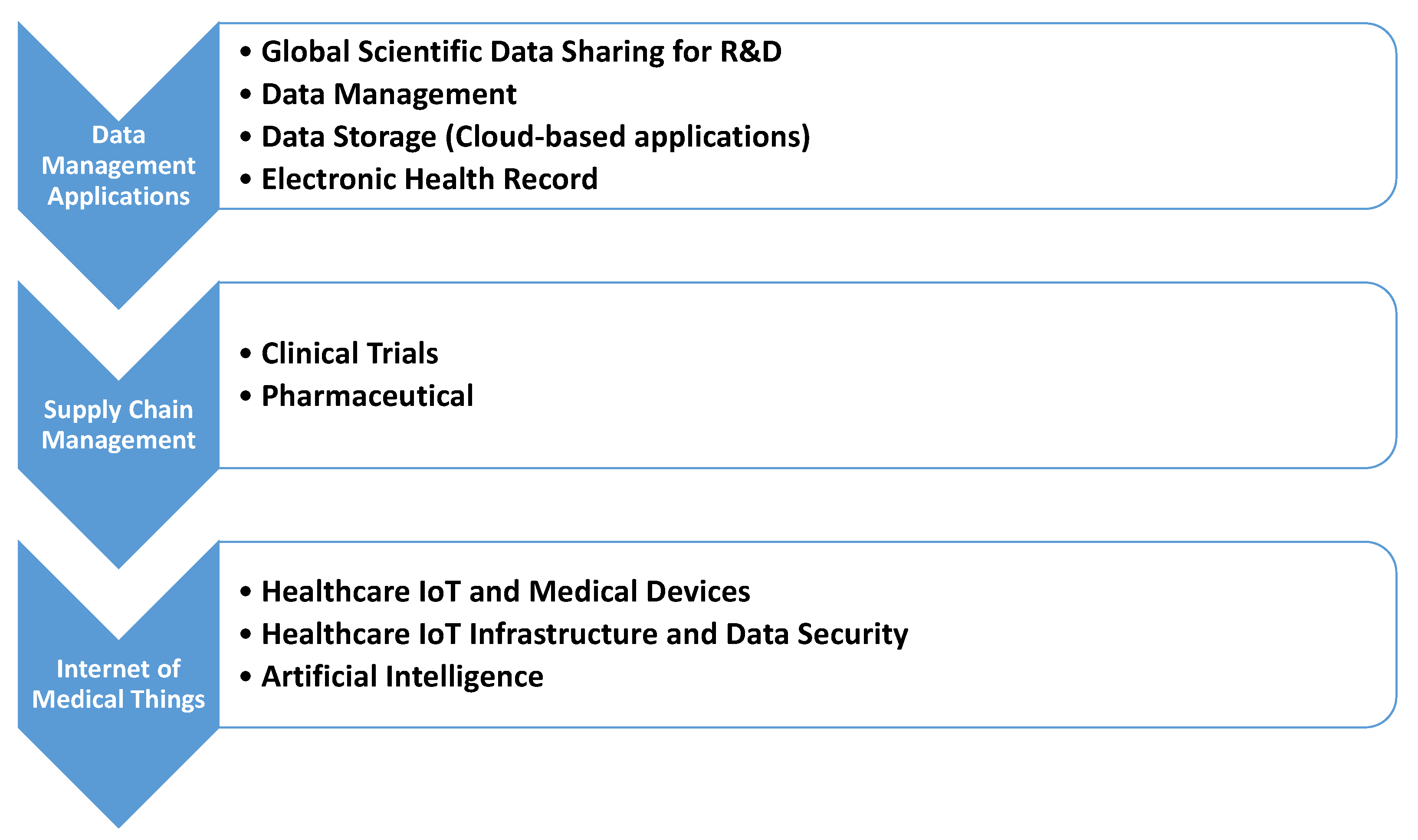 Artificial Intelligence (AI)IBM Watson Innovation Center, in Munich,named after Thomas J. Watson, past president of IBM, helps analyze medical records for rare illnesses. In doing so, the system captures 200 million pages of text in three seconds.
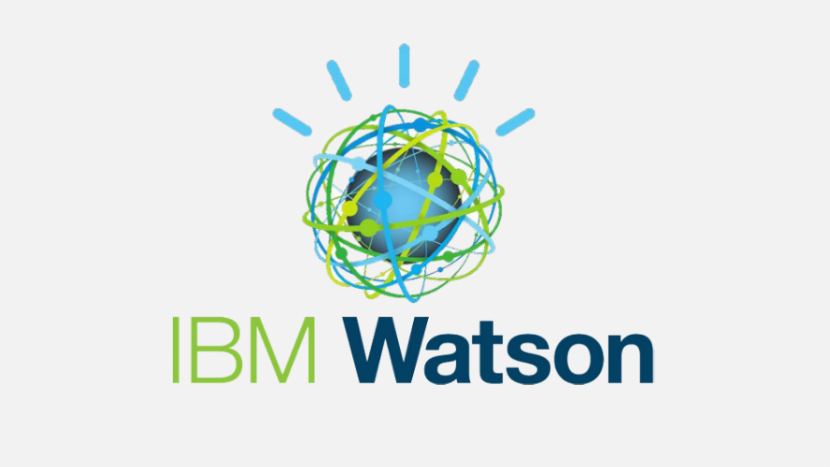 Wearable devices are being integrated with EHRs,
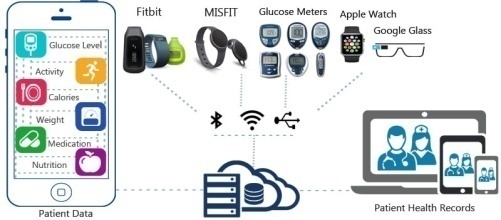 Top Technology Innovations Supporting EHR Optimization
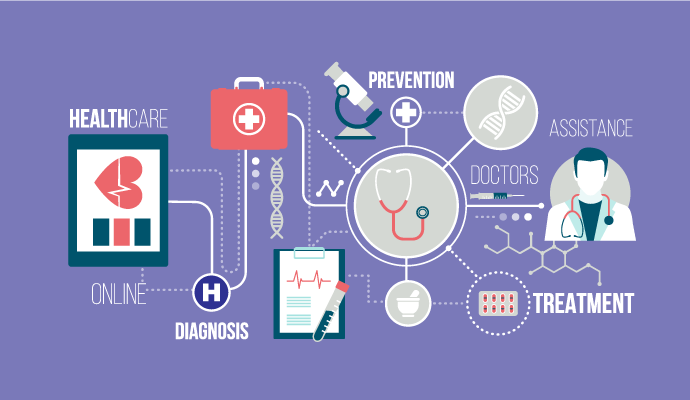 Accessibility     Interoperability     Searchability     Ease of Use
Standardization of EHRs     Patient-centric Engagement
Tiny ML microcontroller
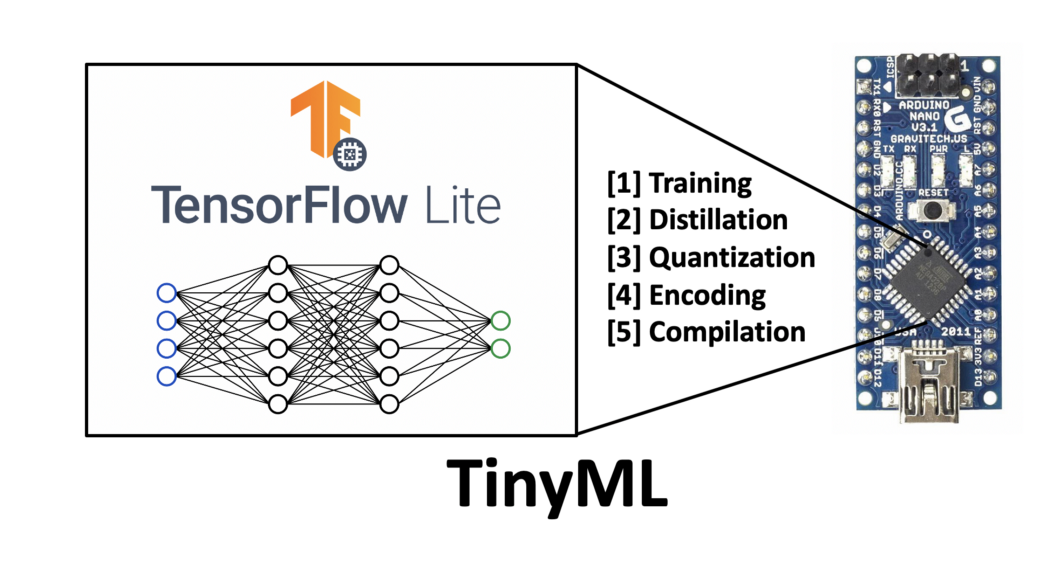 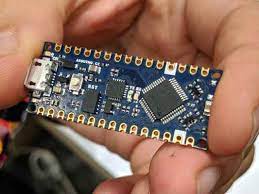 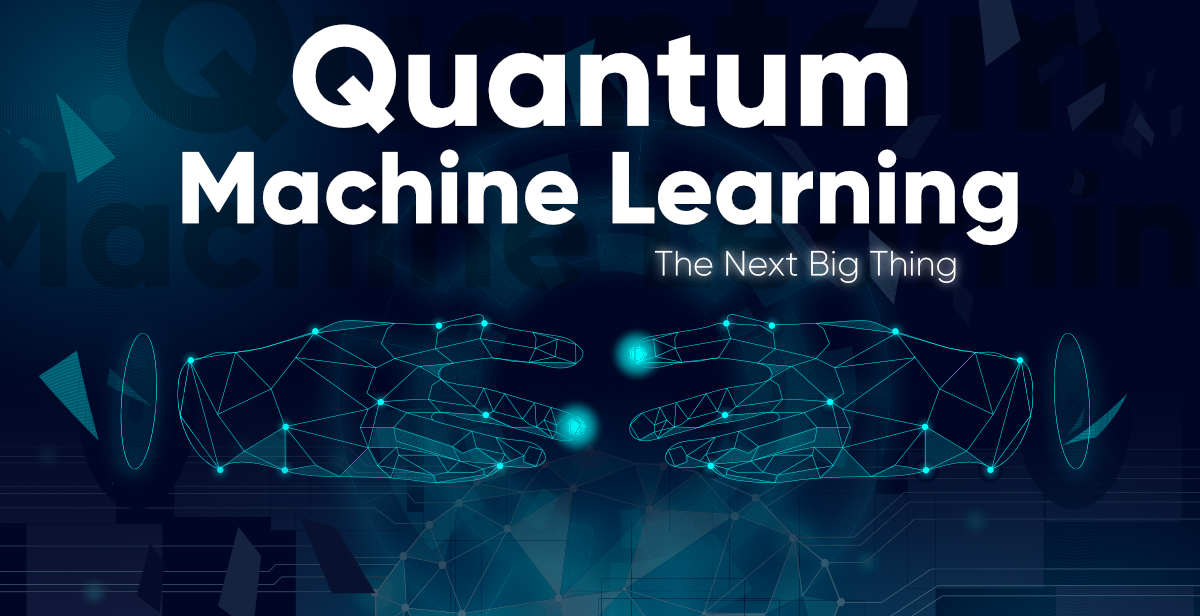 Auto ML and MLOps
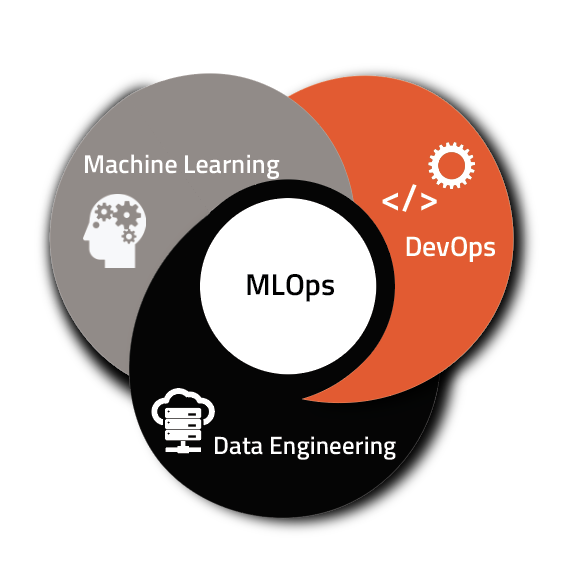 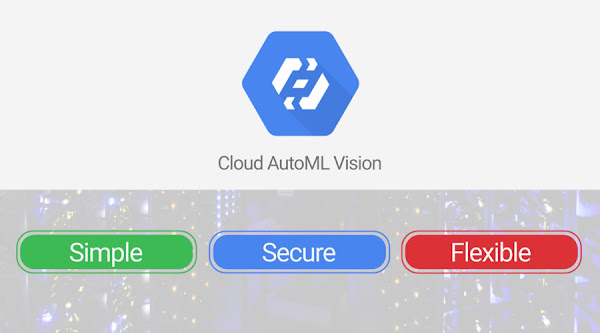 Full stack deep learning
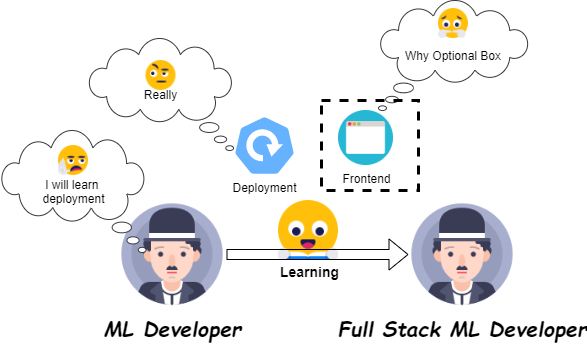 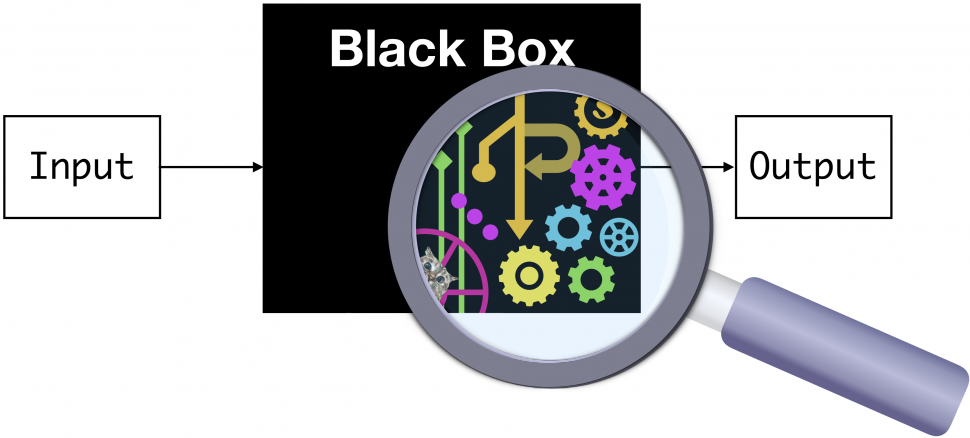 Inherently black box (developers cannot share the details of how the algorithm works in practice)
Deliberately black box (developers know but will not share the details).
Acronyms 
RR, VR, AR, MR, XR
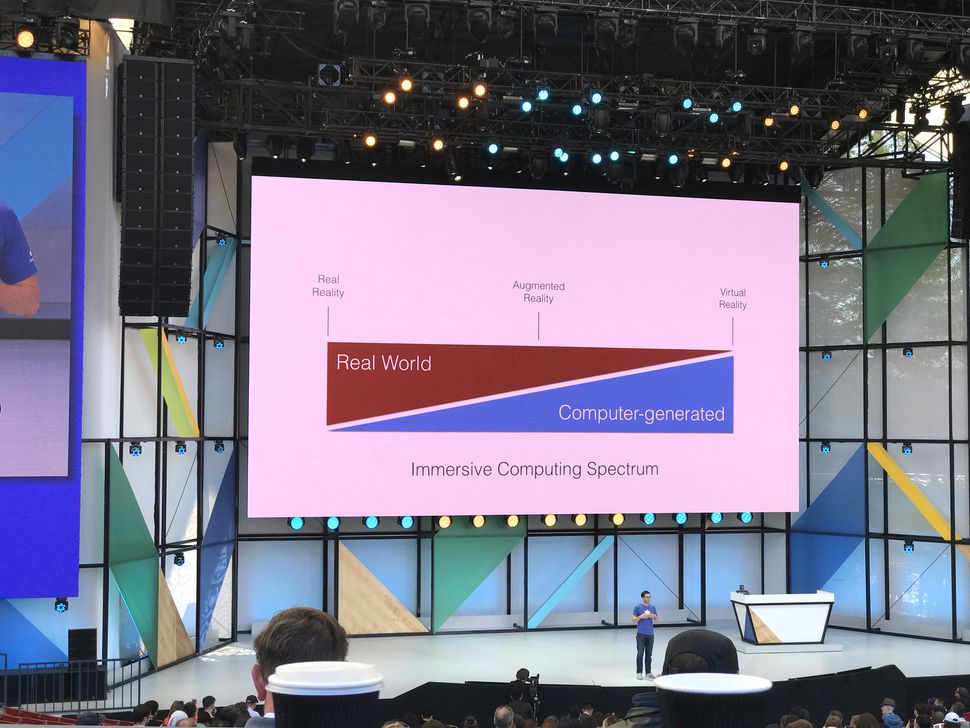 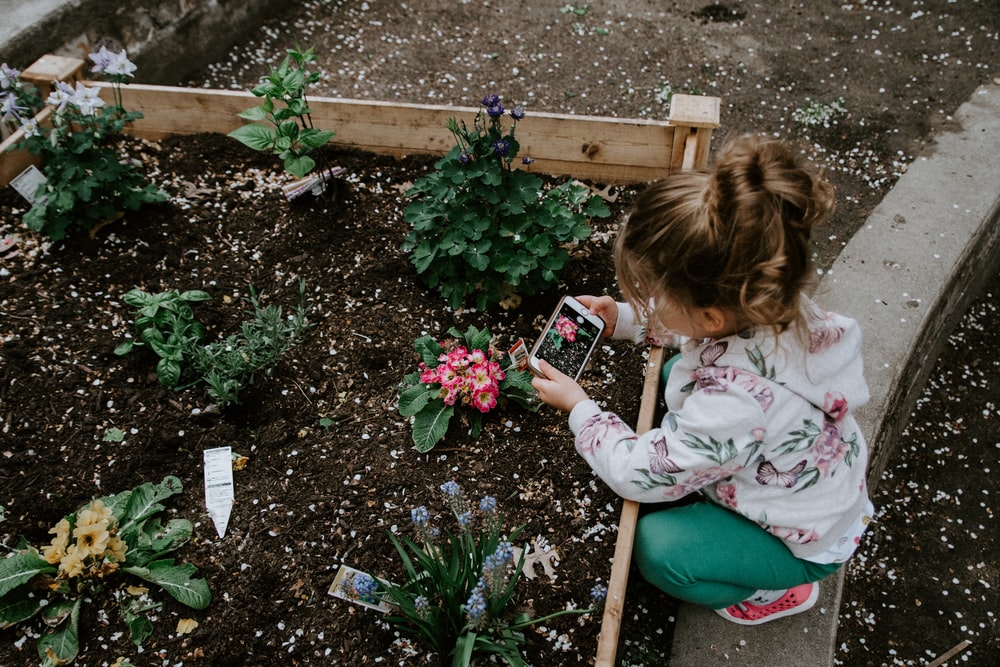 Real Reality
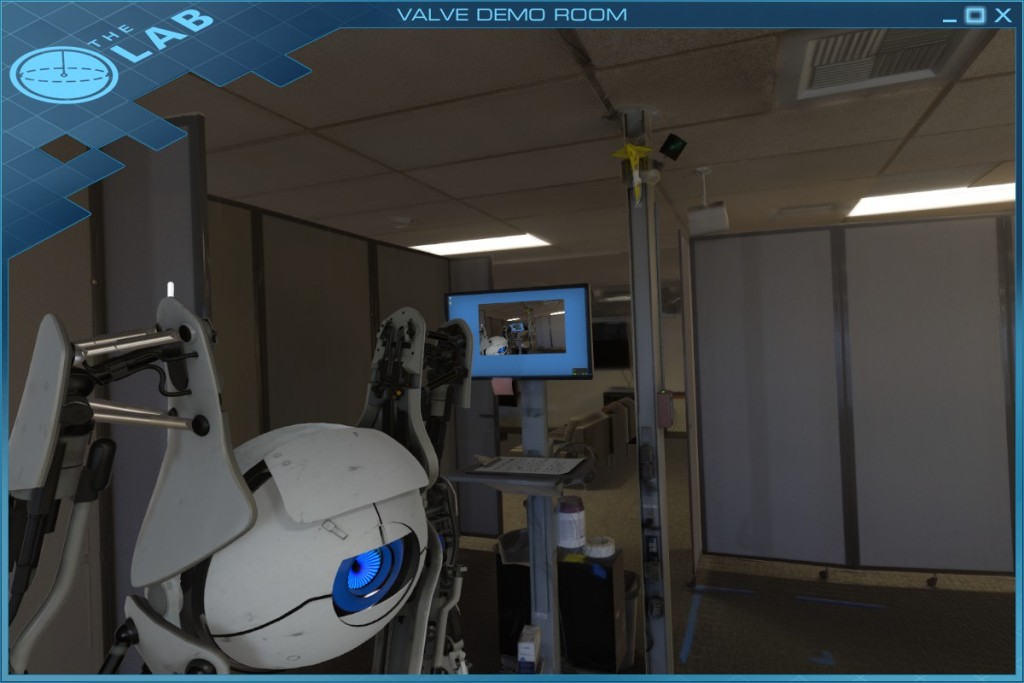 Virtual reality (VR): is technology that shuts the user away from RR, instead replacing every aspect of their reality artificially.
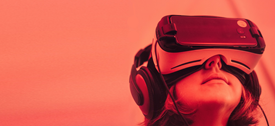 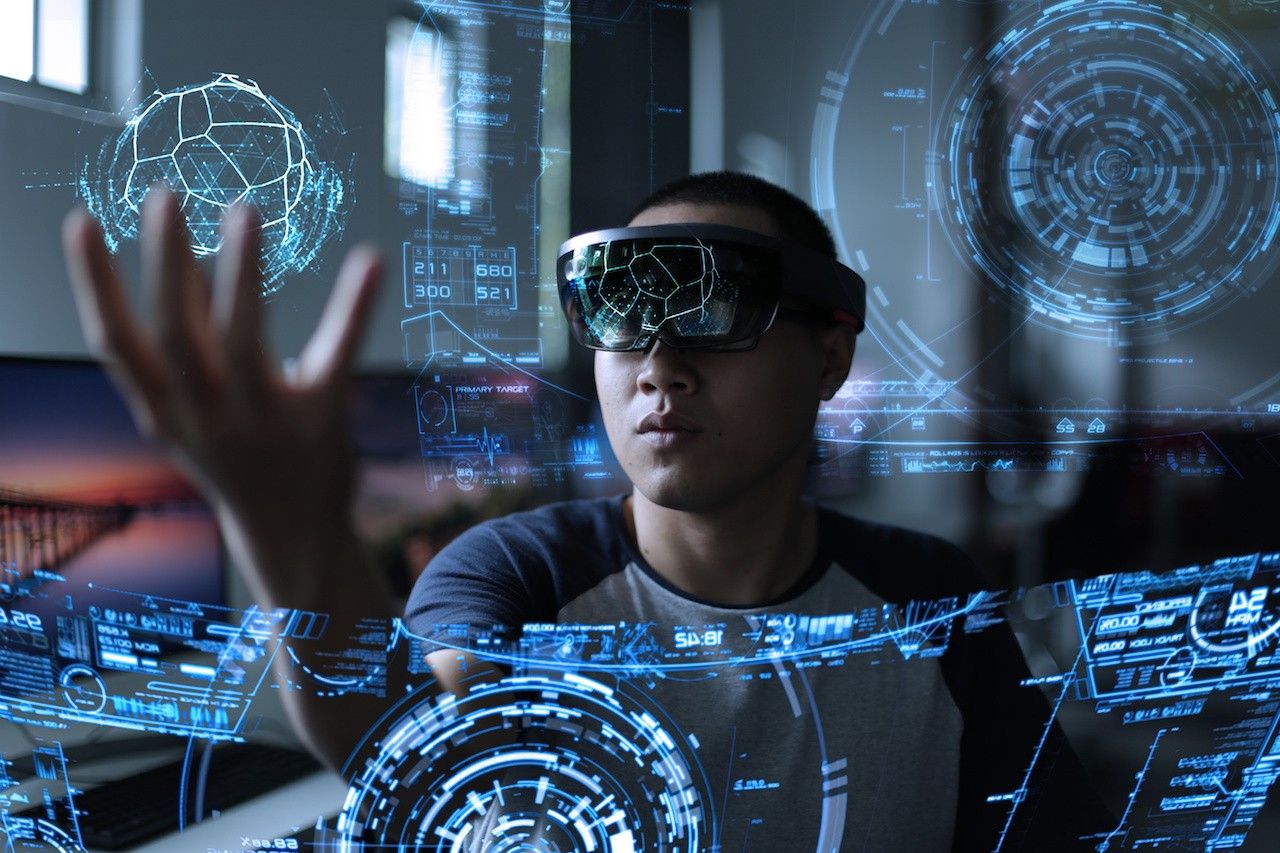 Virtual Reality
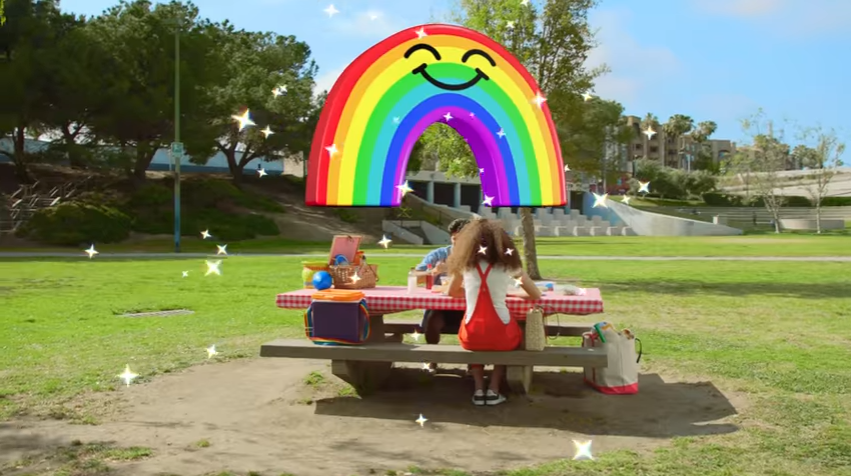 Augmented reality (AR):
Supplements real reality (RR) with computer generated imagery of any kind, such as Google Glass, smartphones, Nokia’s City Lens, Pokemon, Go or Snapchat.
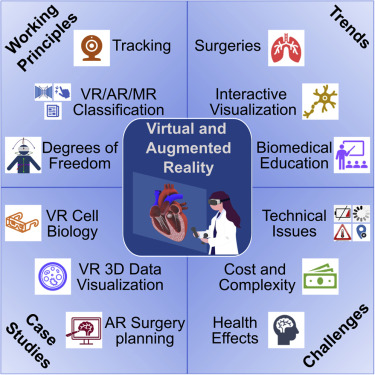 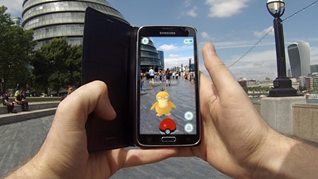 Mixed Reality (MR), a hybrid reality, merges real and virtual worlds to produce new environments and visualizations where physical and digital objects co-exist and interact in real time.
Extended Reality (XR)  - all real-and-virtual combined environments and human-machine interactions generated by computer technology and wearables.
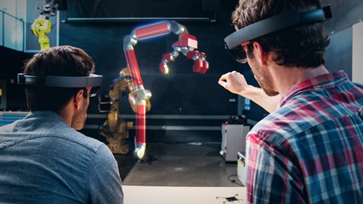 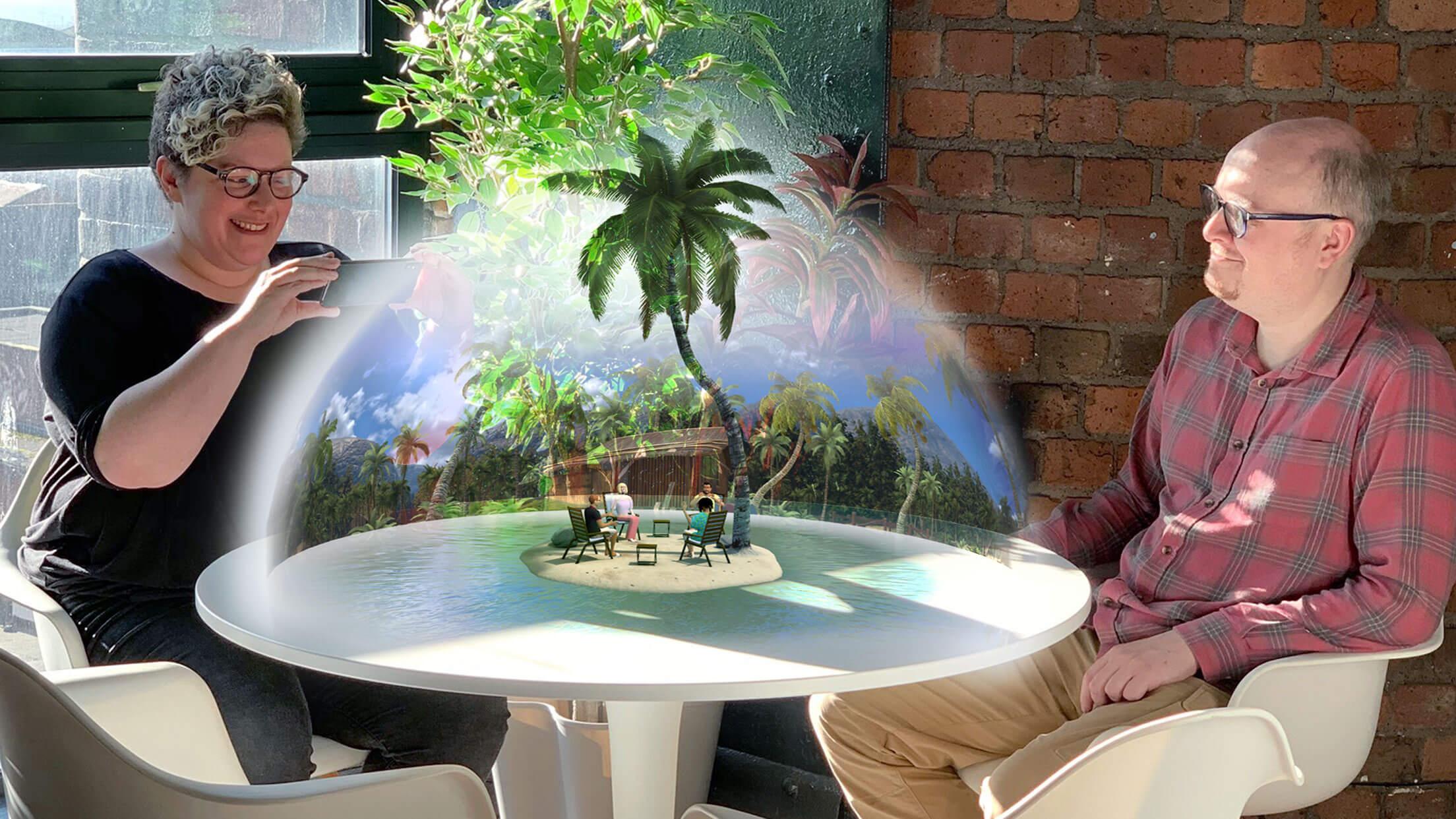 The virtual reality (VR) sociable network vTime XR allows users to meet, chat, and share with people around the world a cross-reality (XR) social experience - through augmented reality (AR).
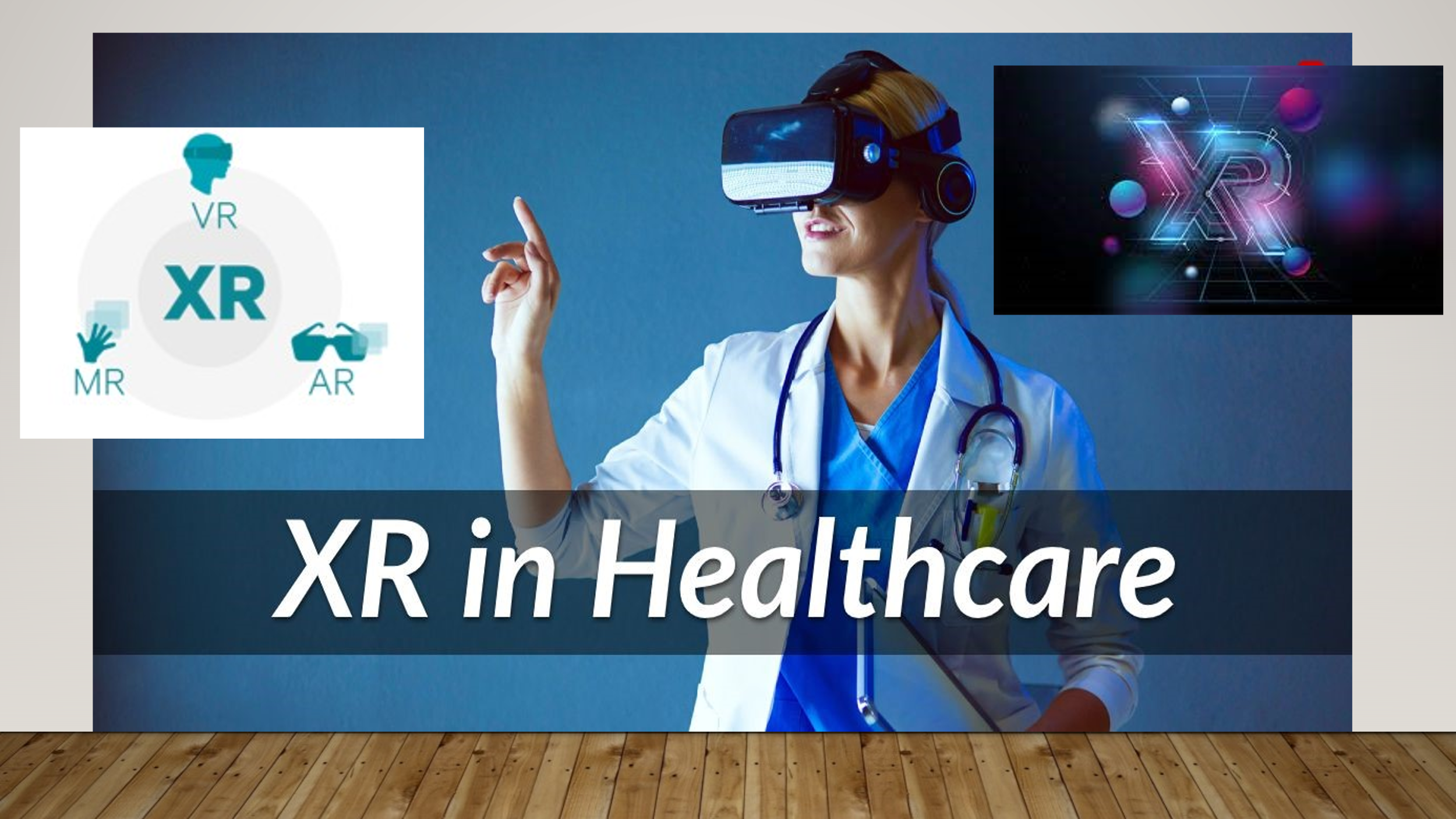 Analytics Insight
Extended Reality Enhancing Healthcare Industry
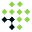 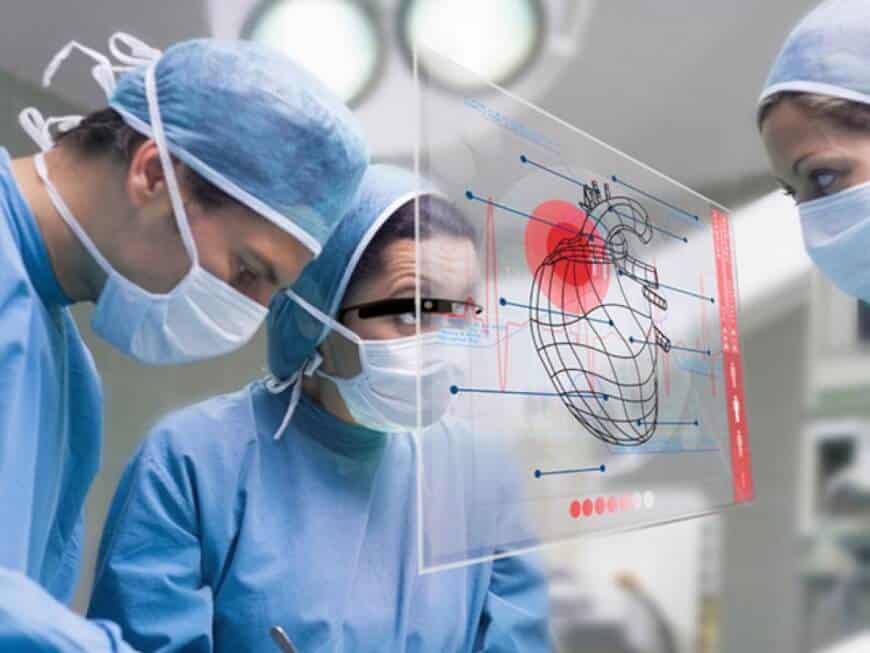 Extended Reality (XR)  Innovation

Modern Healthcare
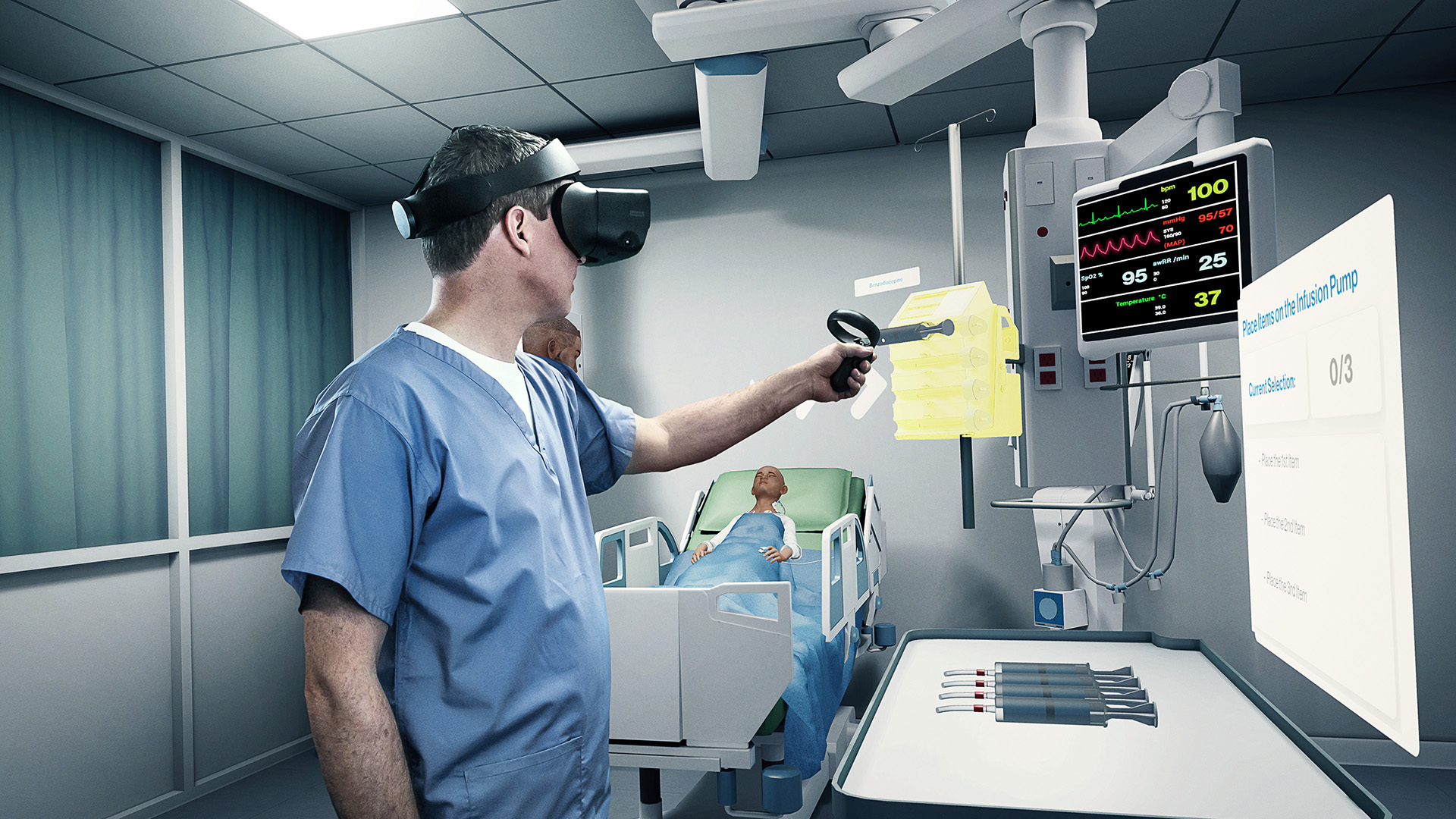 Immersive technologies from the gaming industry, are transforming the quality and availability of training and communication across the 
healthcare
 industry.
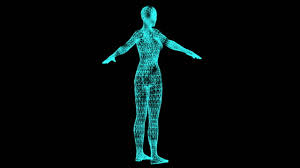 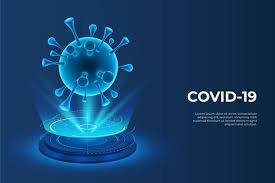 Holograms
MIT Using artificial intelligence to generate 3D holograms in real-time
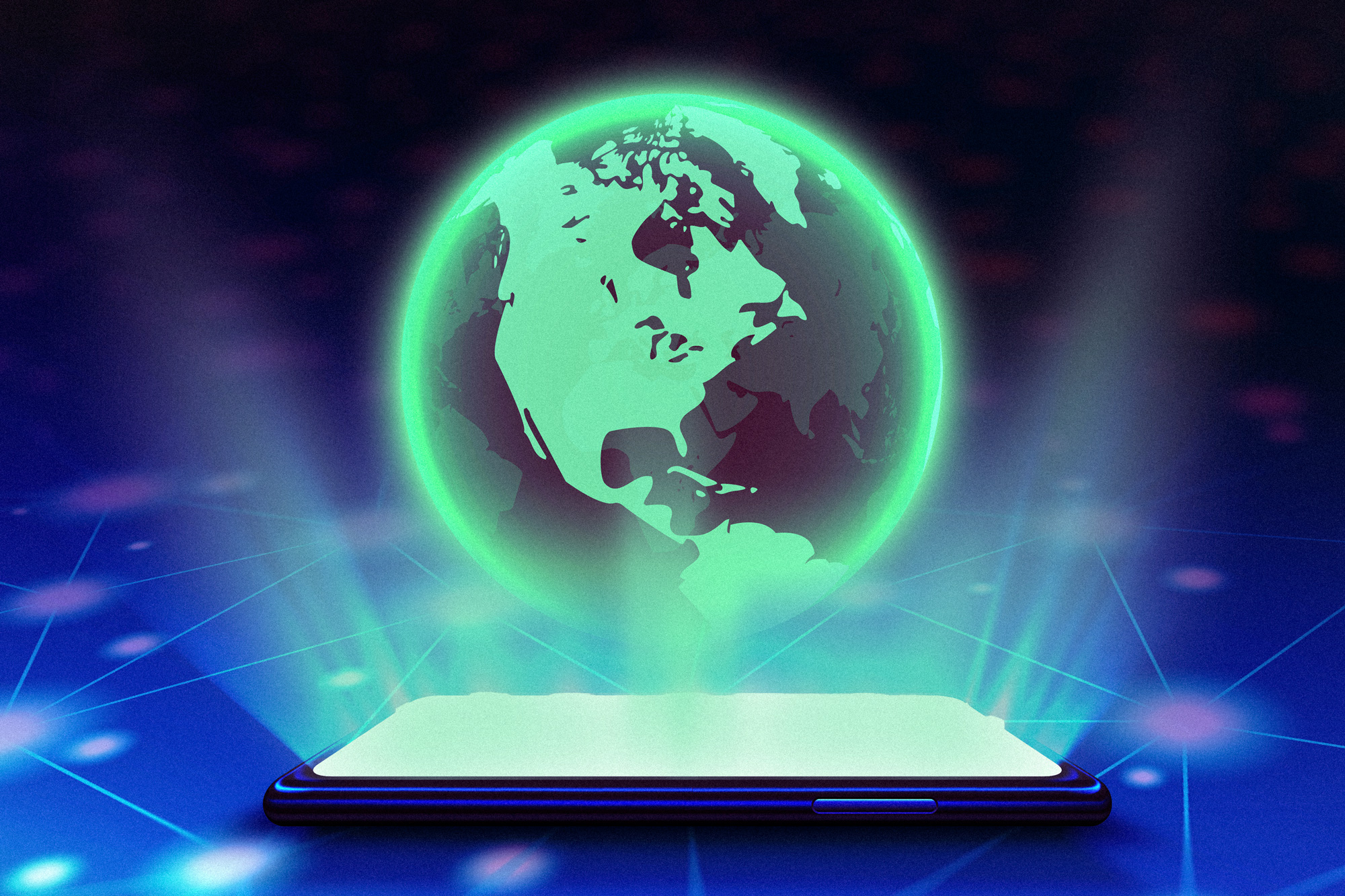 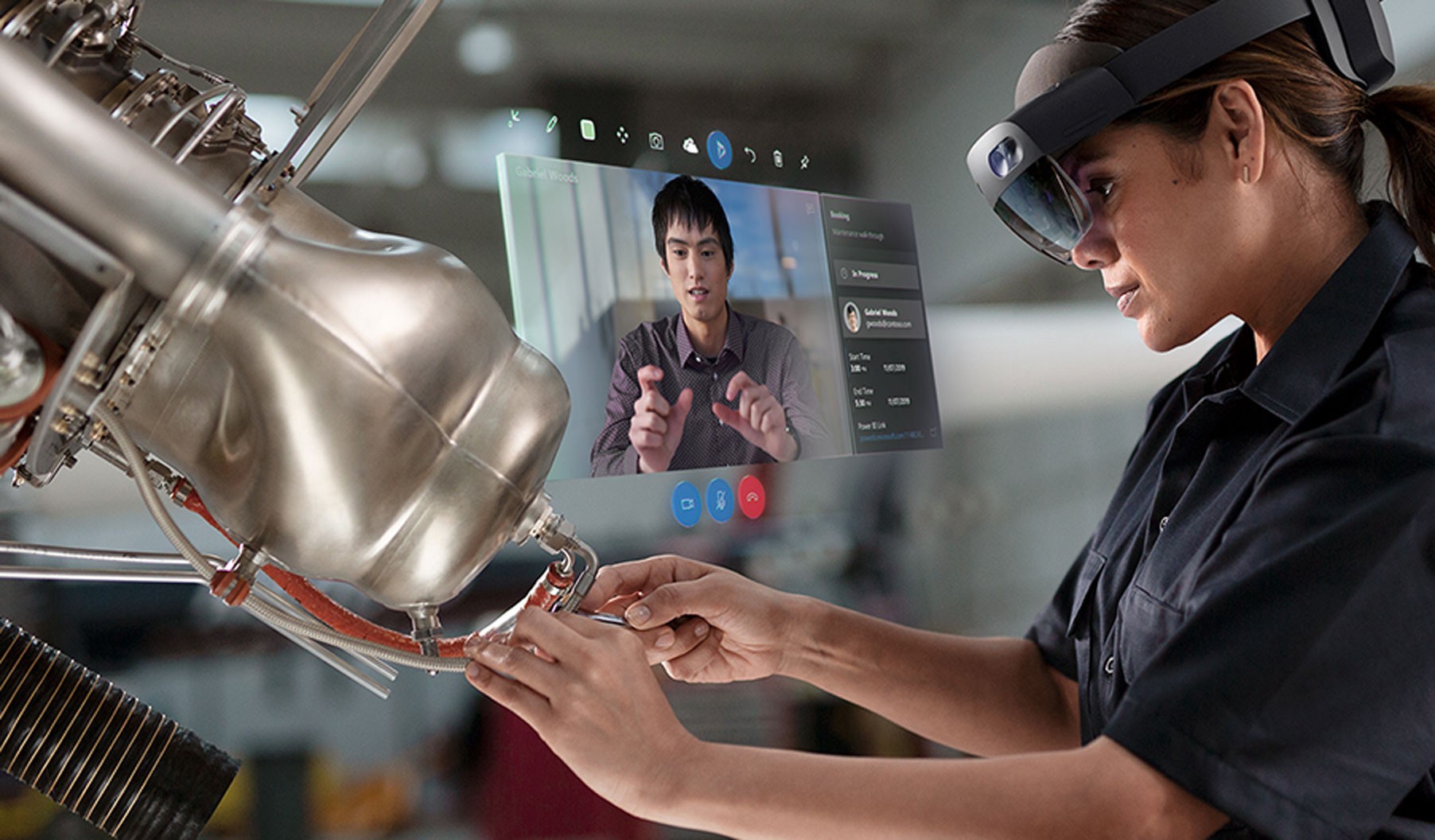 Combined AR and Hologram
Concluding remarks
2022, EHR/EMR adoption rates ~ 89%.  
Documentation issues.
Improvements in EHR - patient engagement, accessibility, integration with the IoT, AI devices, wearables, digital vision, regulation and standardization.
Big changes - Novel AI devices and medical wearables, blockchain, remote patient monitoring and clinical decision support (CDS).
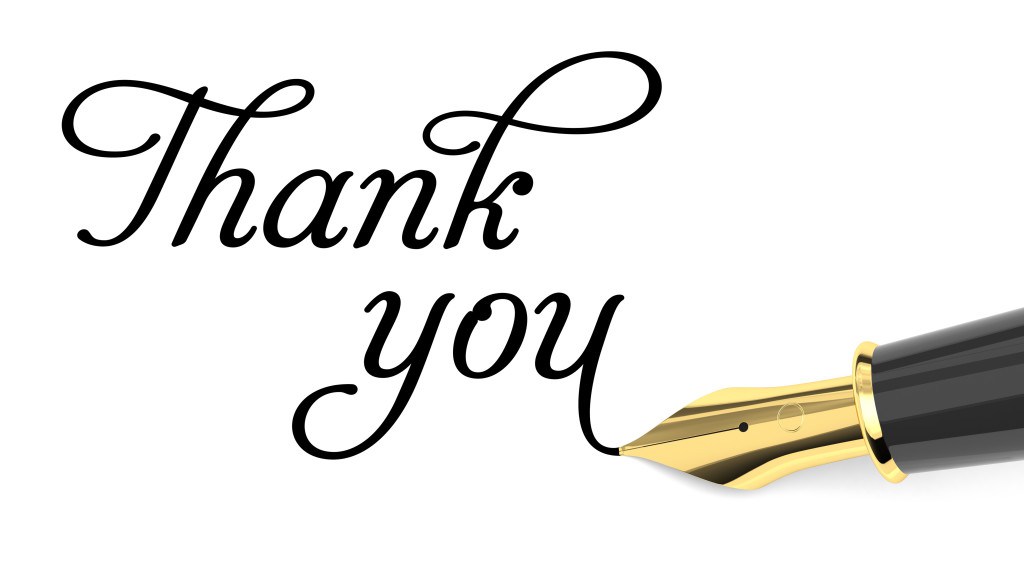